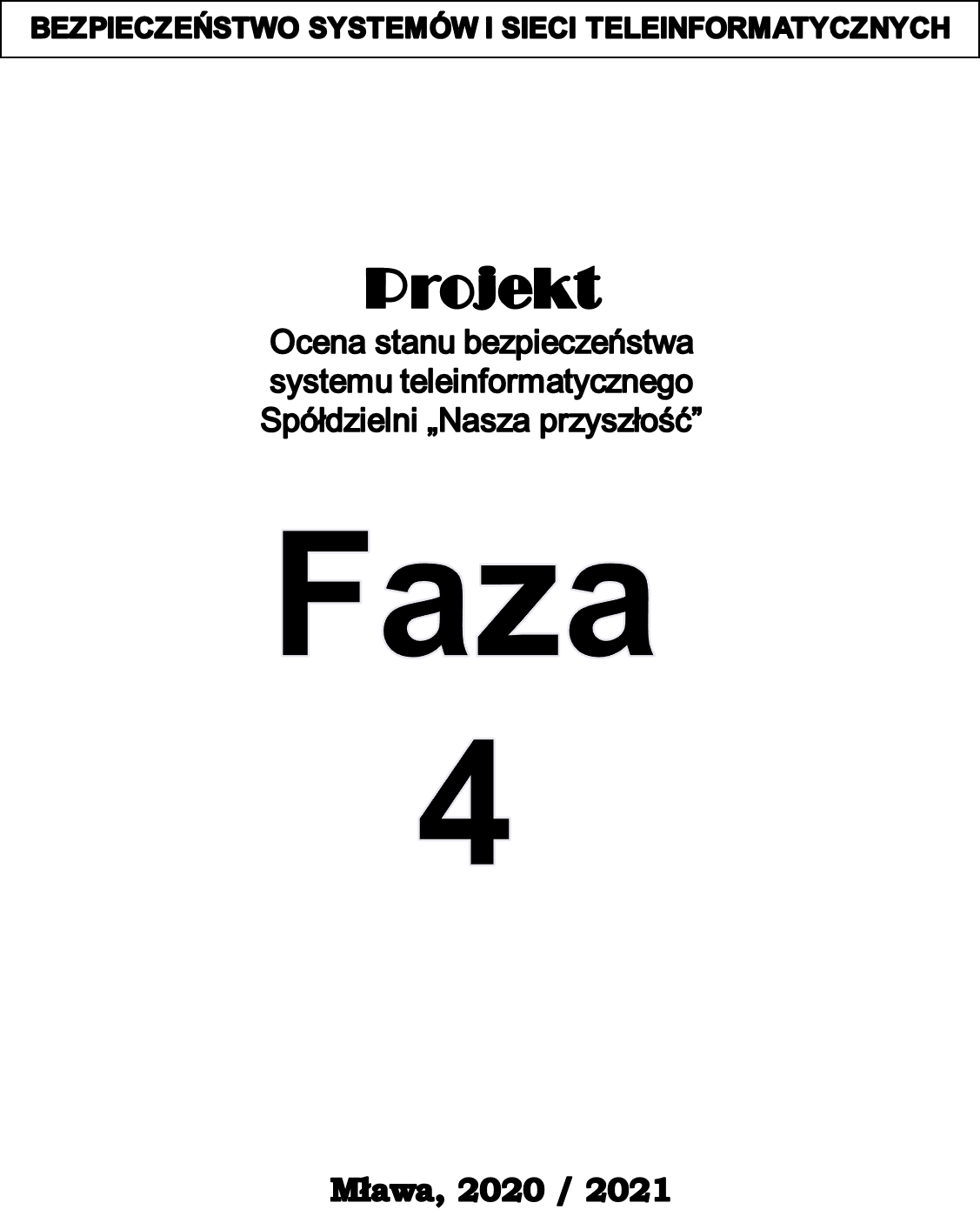 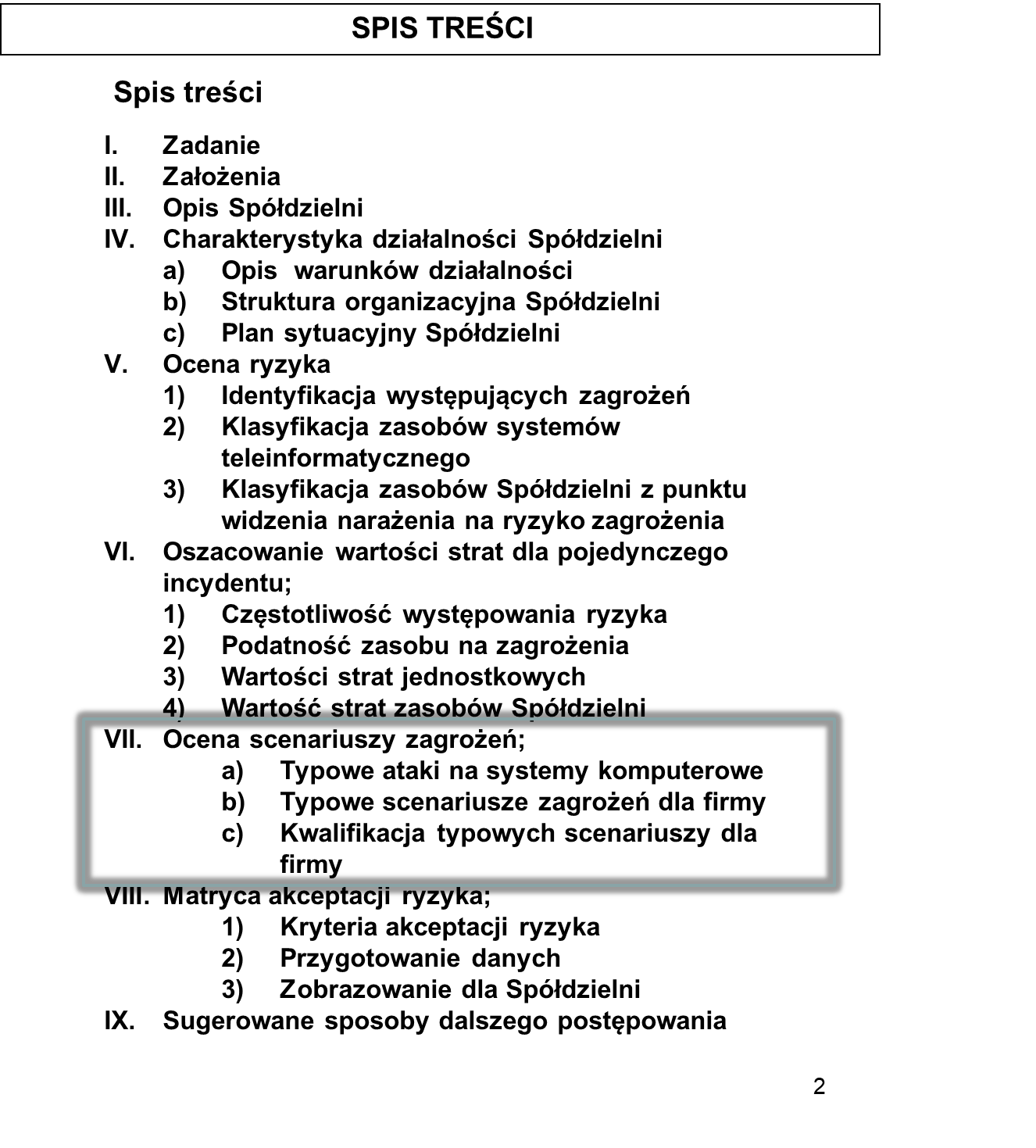 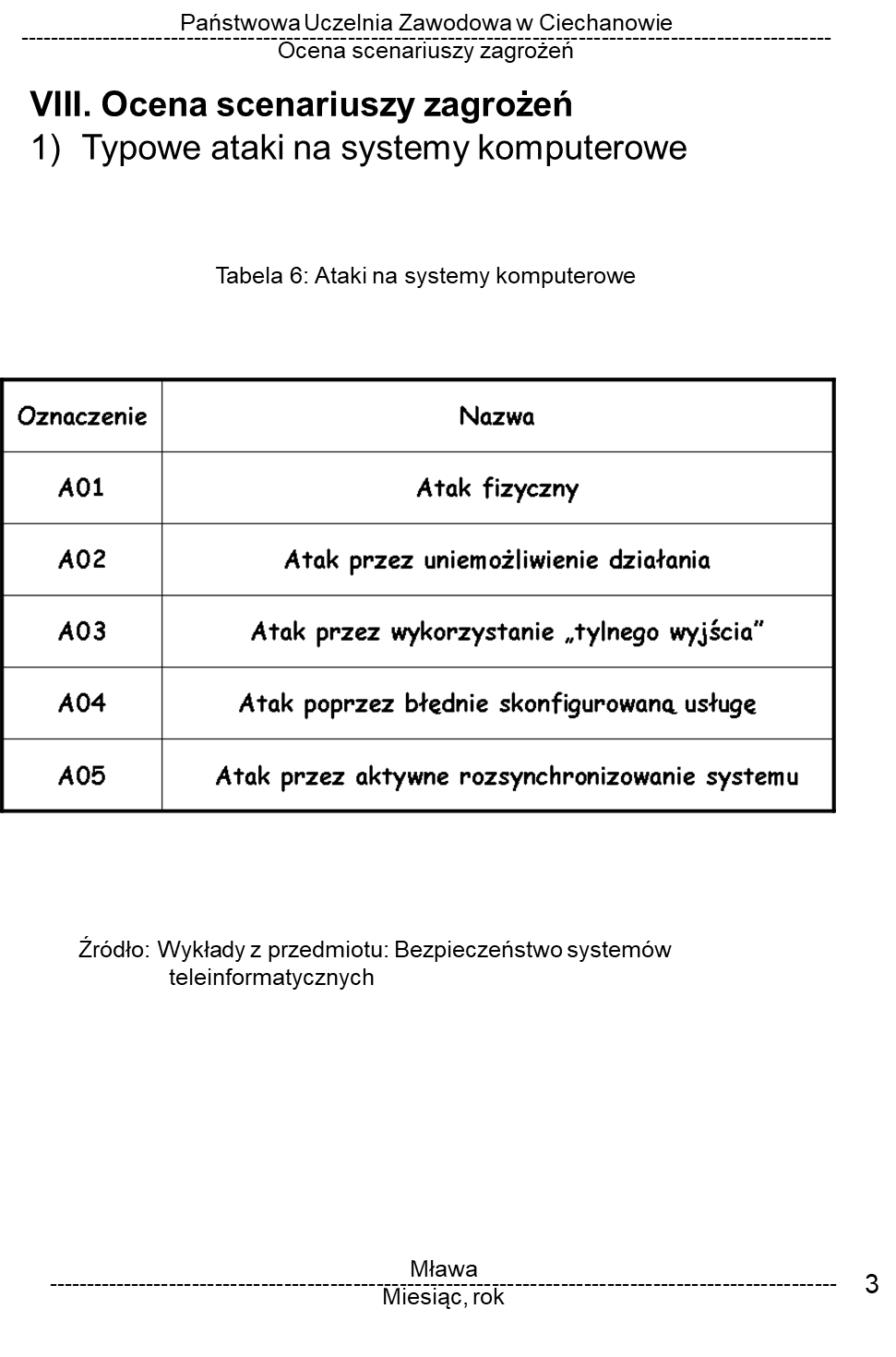 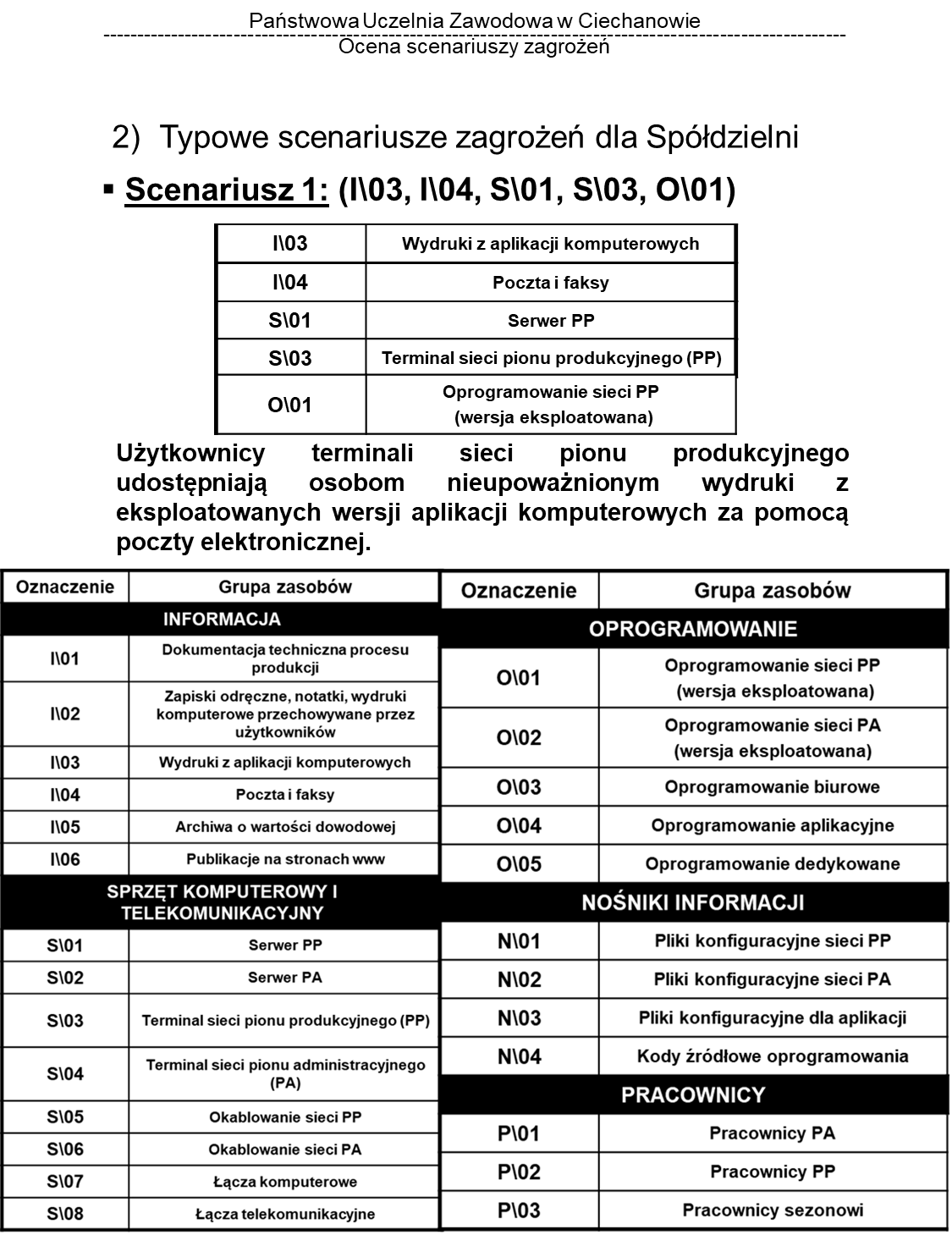 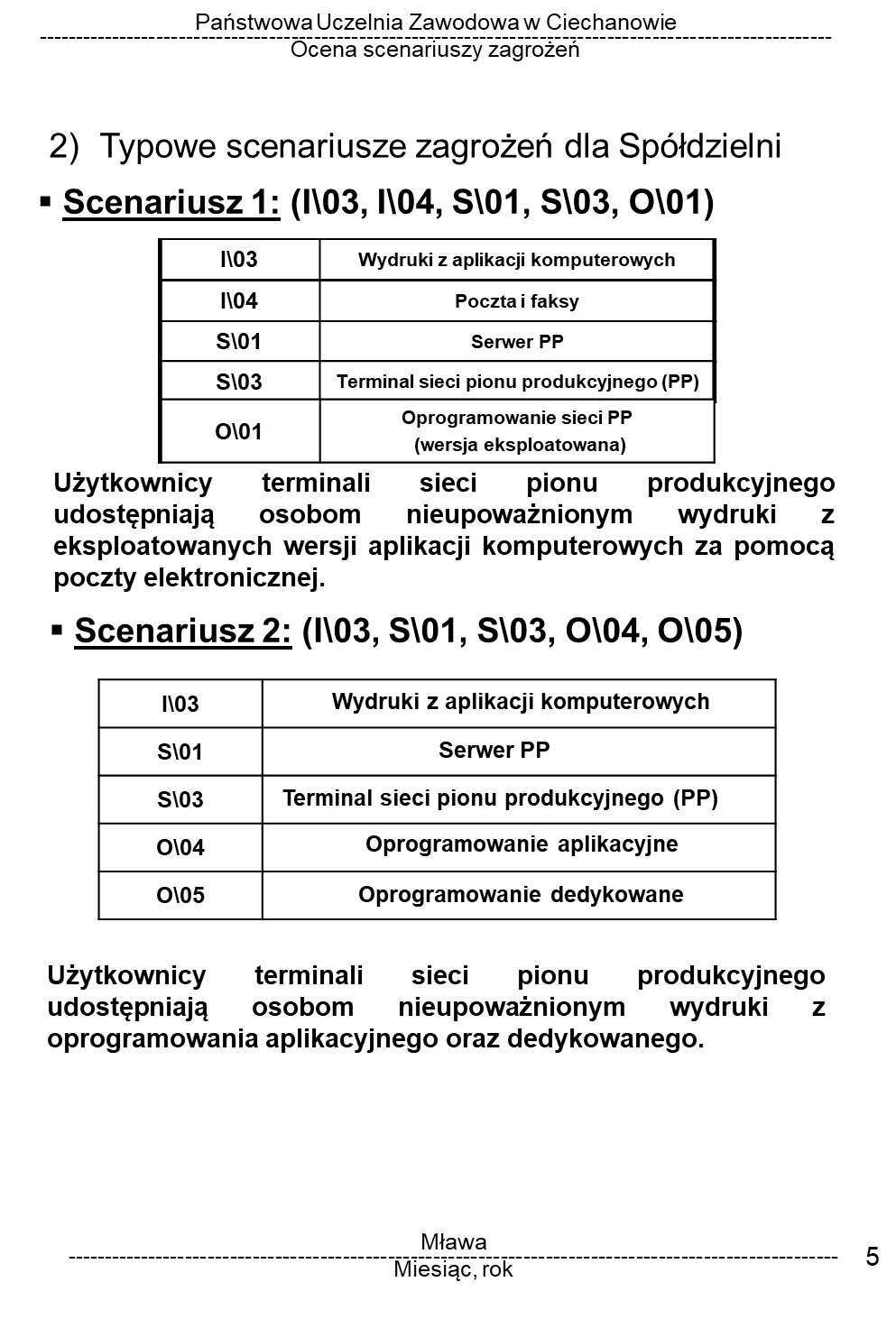 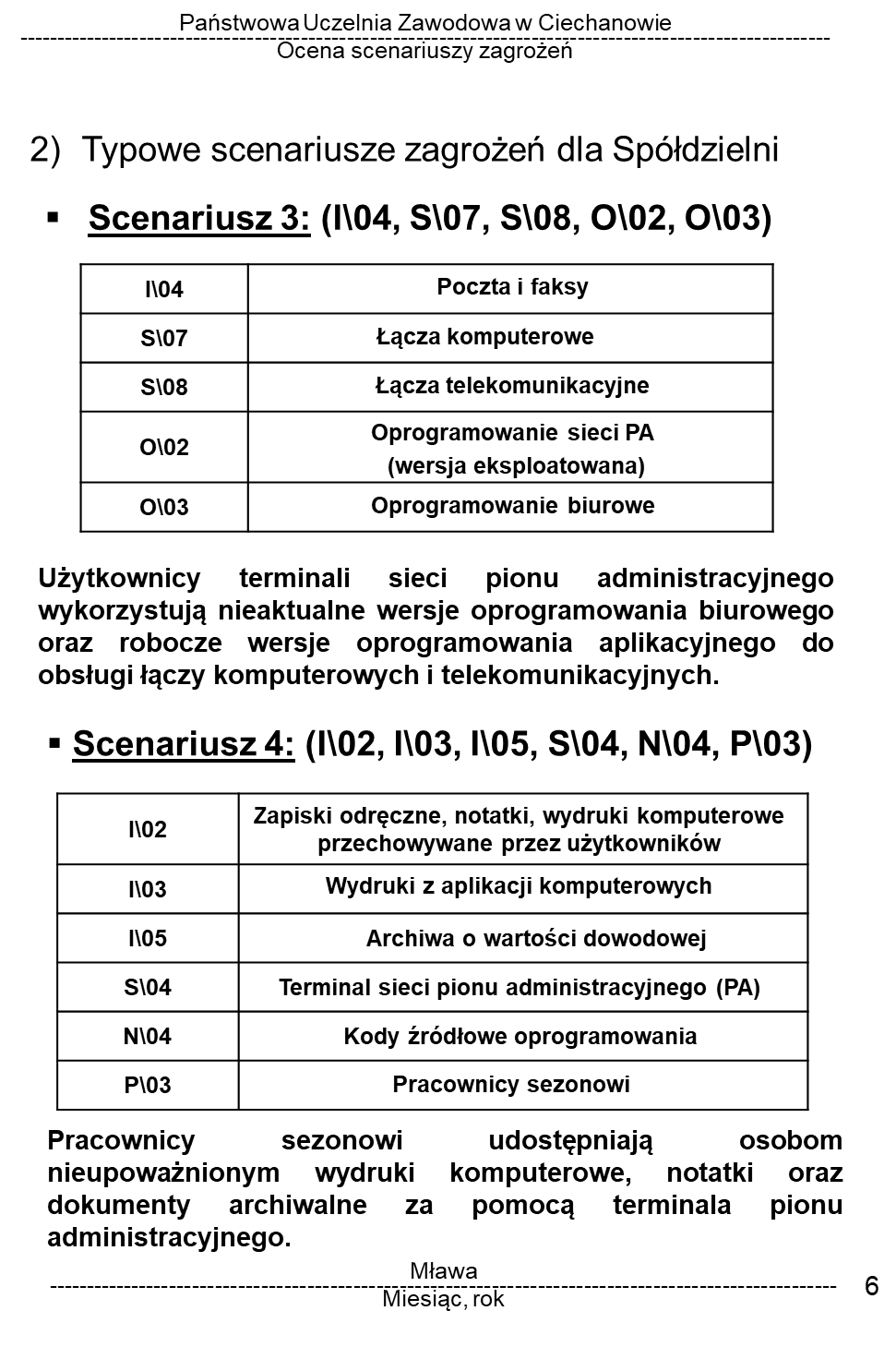 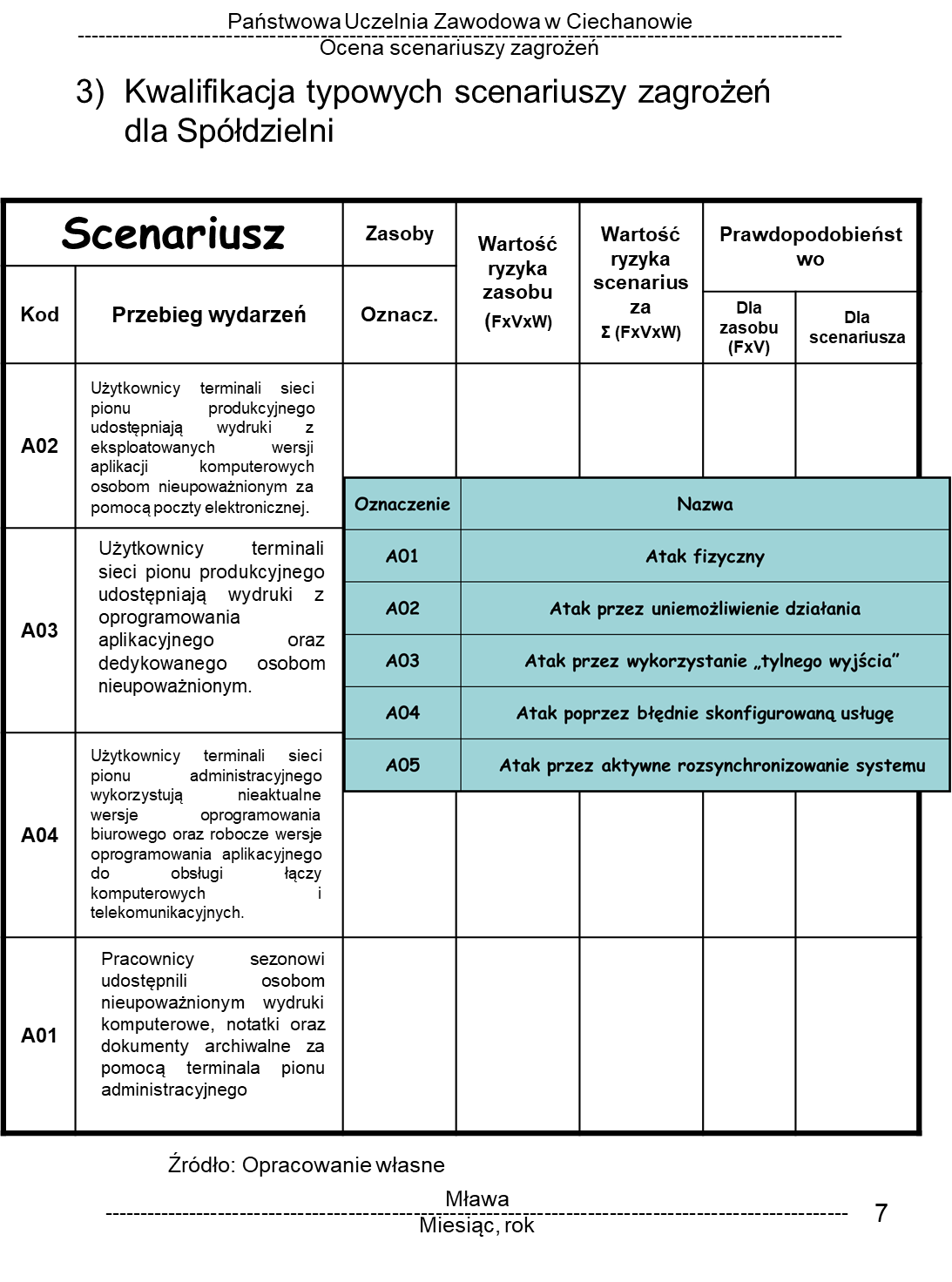 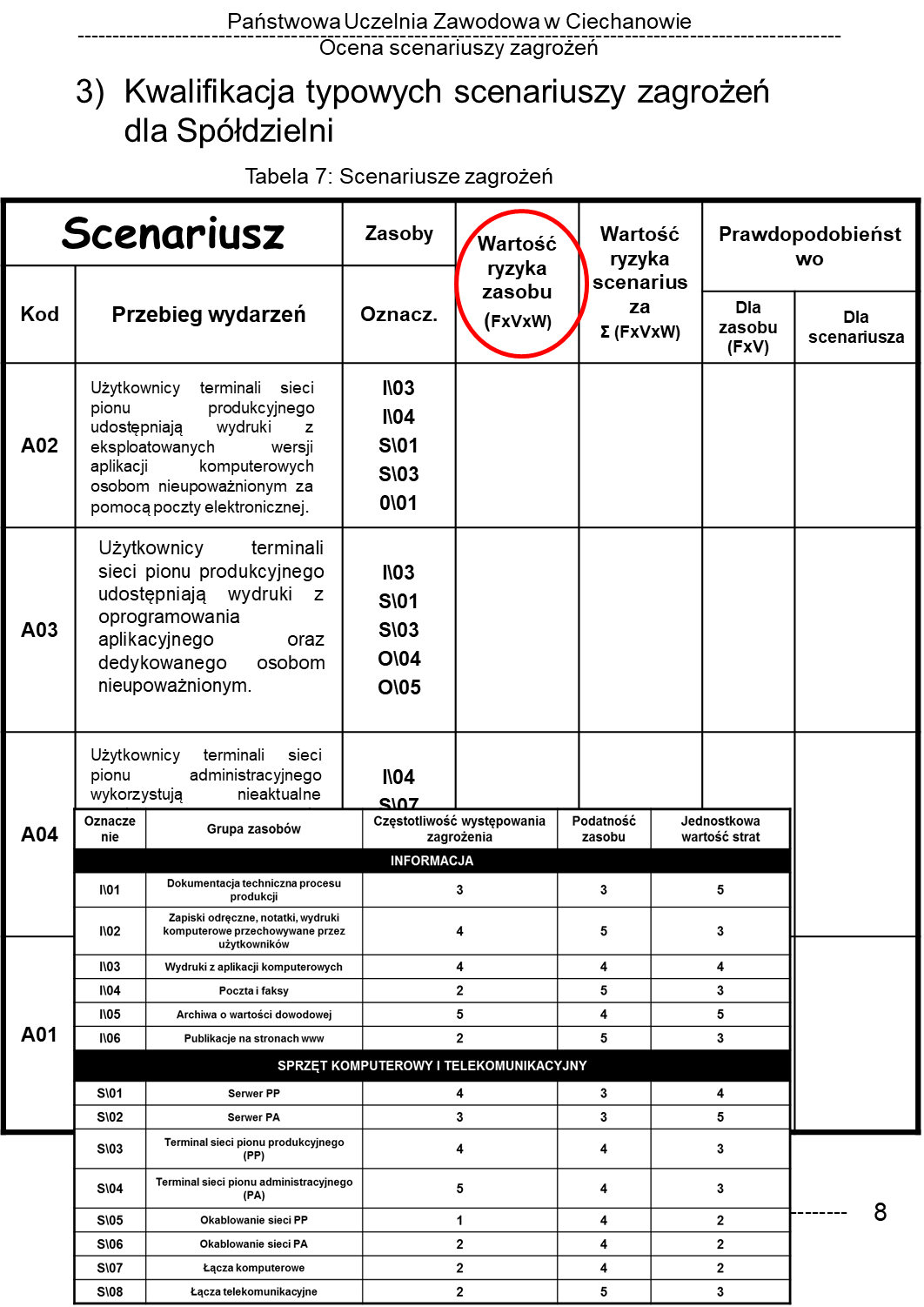 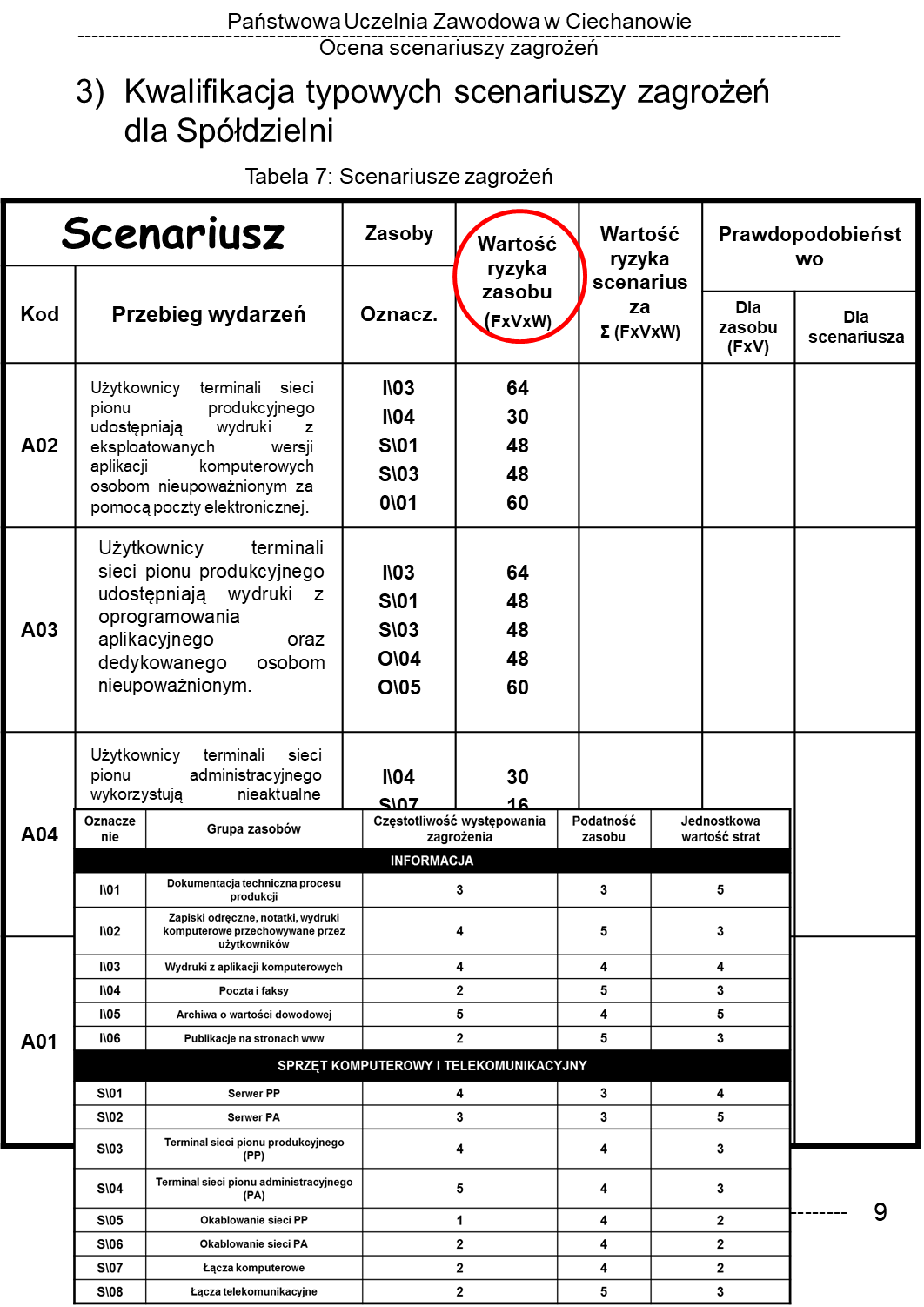 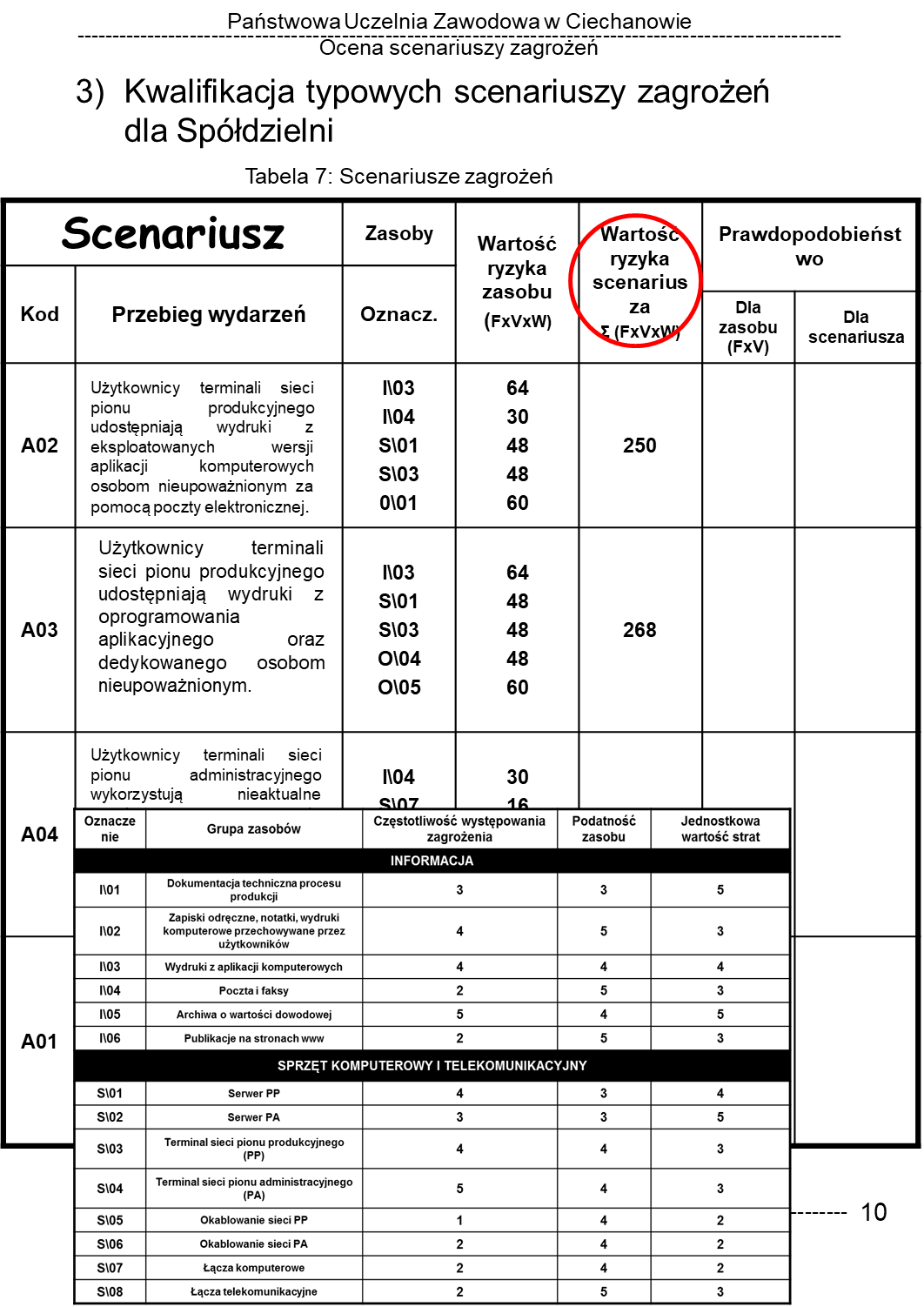 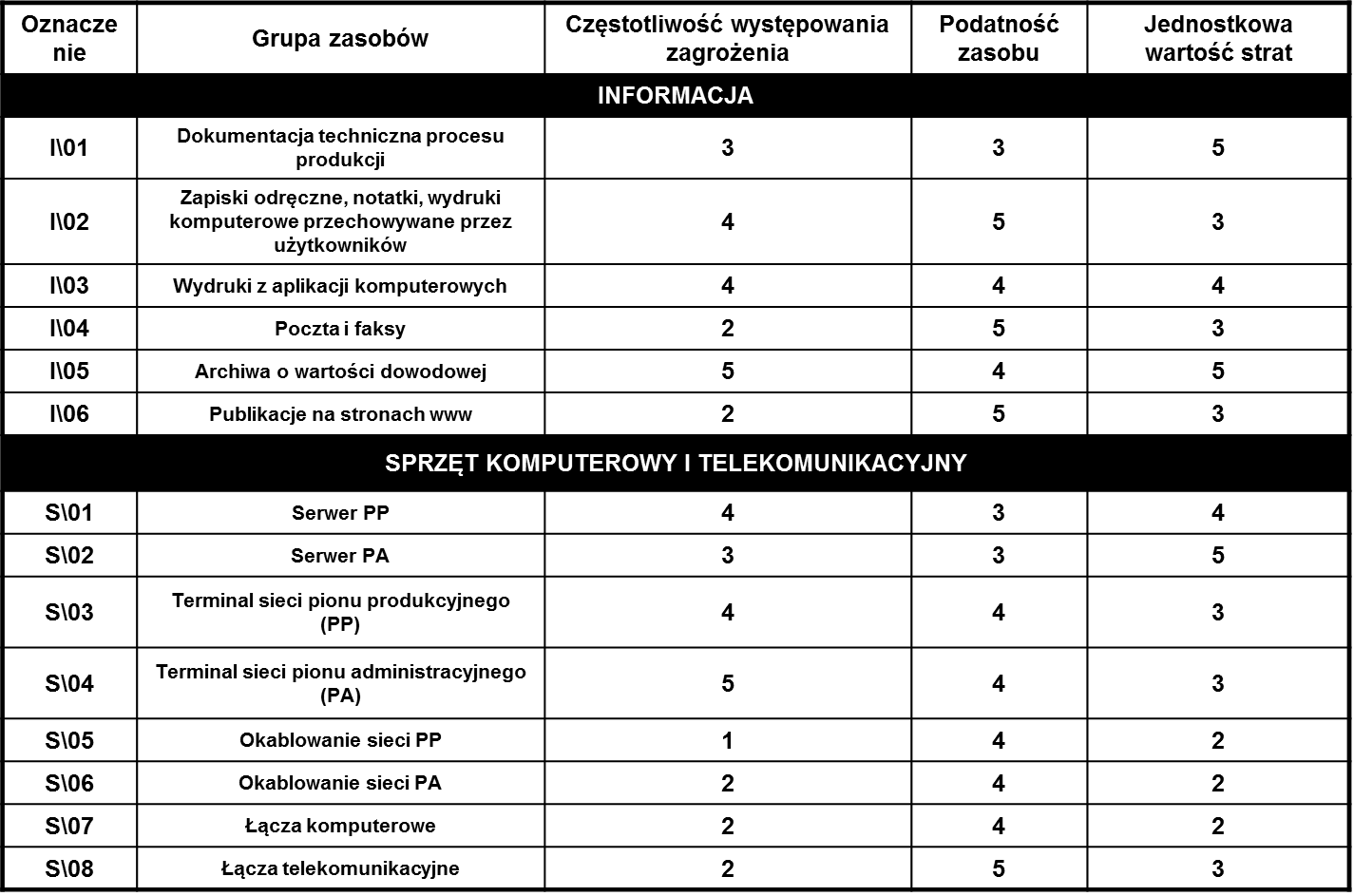 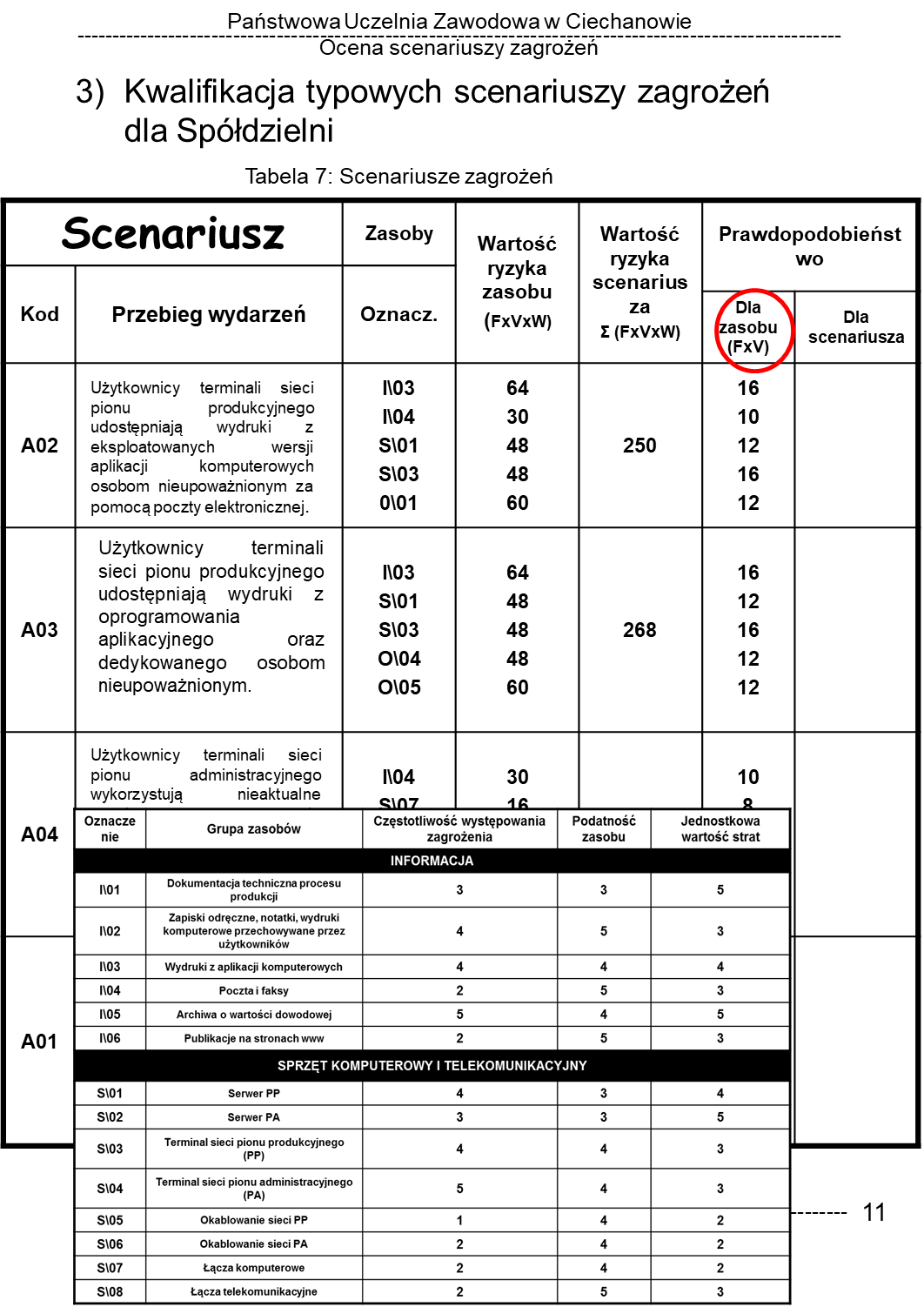 Państwowa Uczelnia Zawodowa w Ciechanowie
----------------------------------------------------------------------------------------------------------
Ocena scenariuszy zagrożeń
Kwalifikacja typowych scenariuszy zagrożeń dla Spółdzielni
Tabela 7: Scenariusze zagrożeń
Użytkownicy terminali sieci pionu produkcyjnego udostępniają wydruki z eksploatowanych wersji aplikacji komputerowych osobom nieupoważnionym za pomocą poczty elektronicznej.
Użytkownicy terminali sieci pionu produkcyjnego udostępniają wydruki z oprogramowania aplikacyjnego oraz dedykowanego osobom nieupoważnionym.
Użytkownicy terminali sieci pionu administracyjnego wykorzystują nieaktualne wersje oprogramowania biurowego oraz robocze wersje oprogramowania aplikacyjnego do obsługi łączy komputerowych i telekomunikacyjnych.
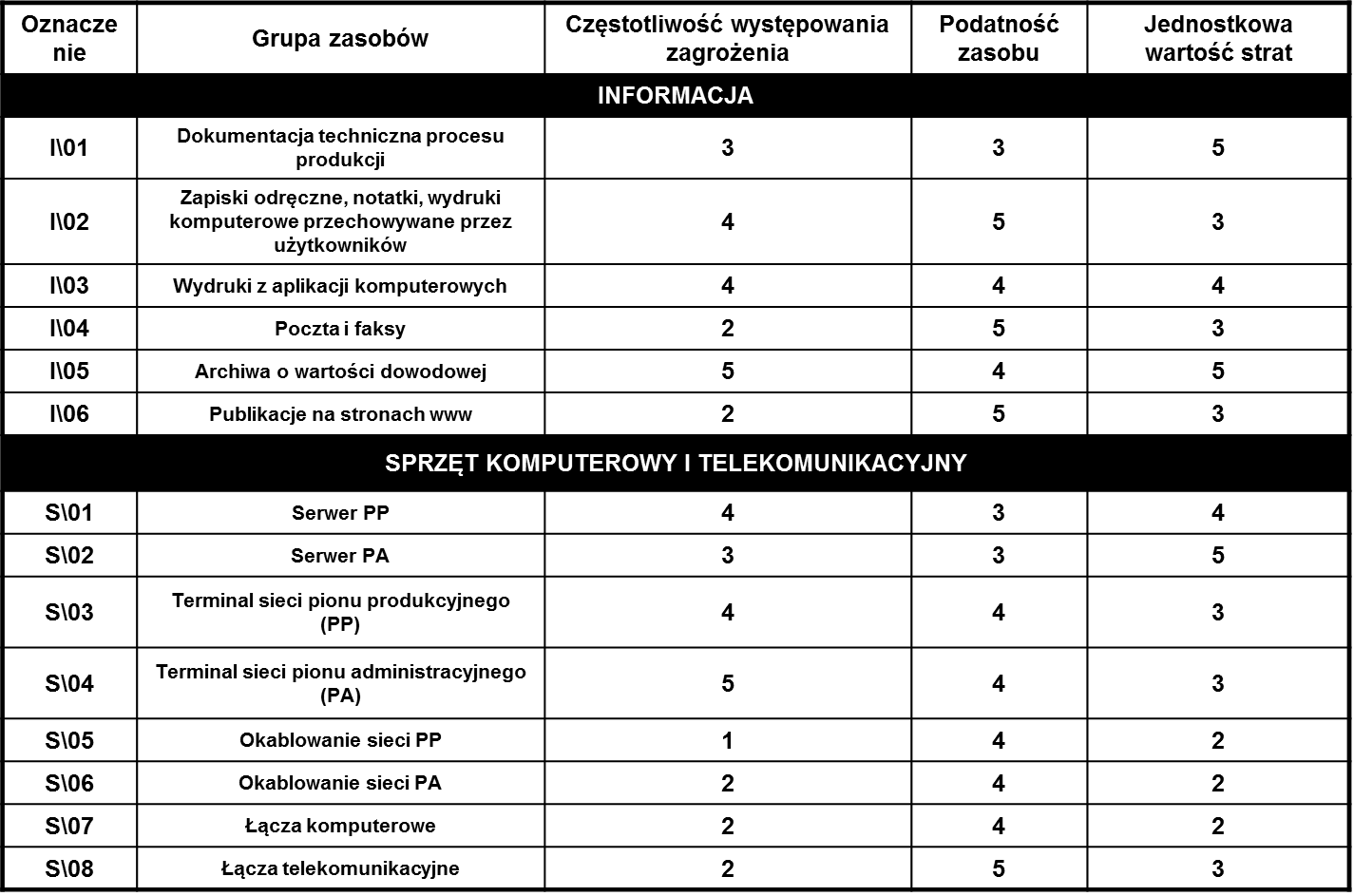 Pracownicy sezonowi udostępnili osobom nieupoważnionym wydruki komputerowe, notatki oraz dokumenty archiwalne za pomocą terminala pionu administracyjnego
Źródło: Opracowanie własne
Mława
-------------------------------------------------------------------------------------------------------
Miesiąc, rok
12
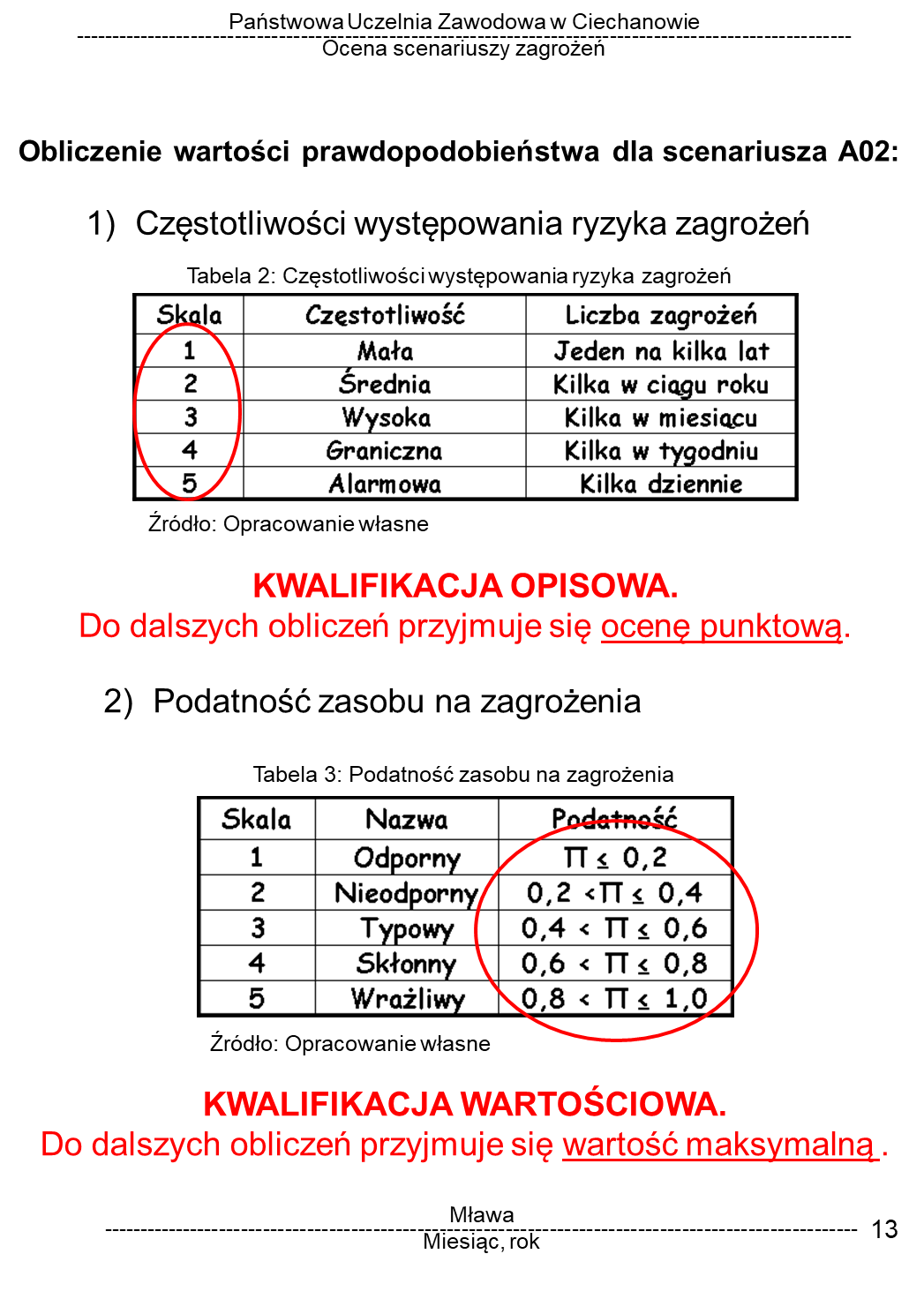 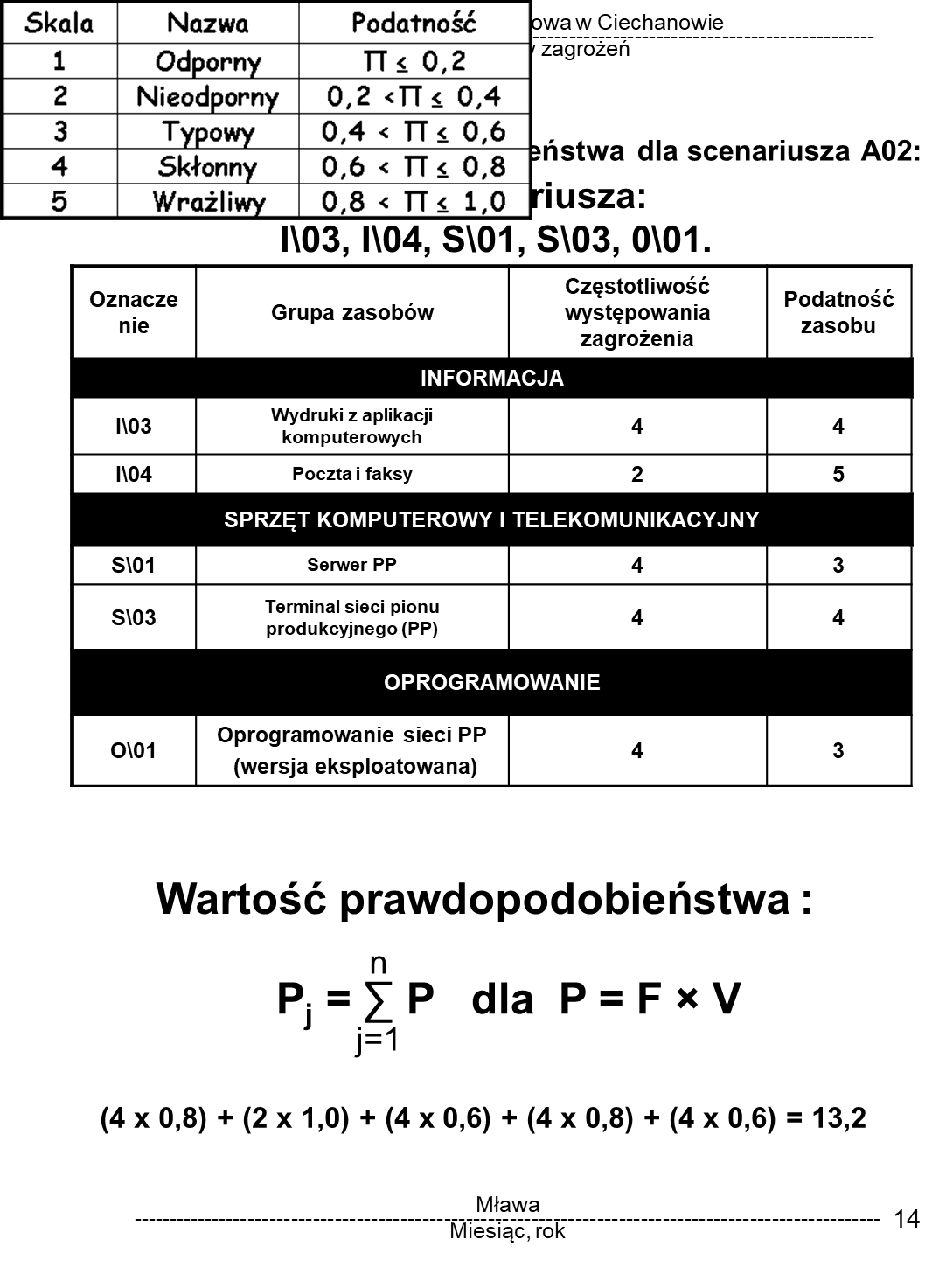 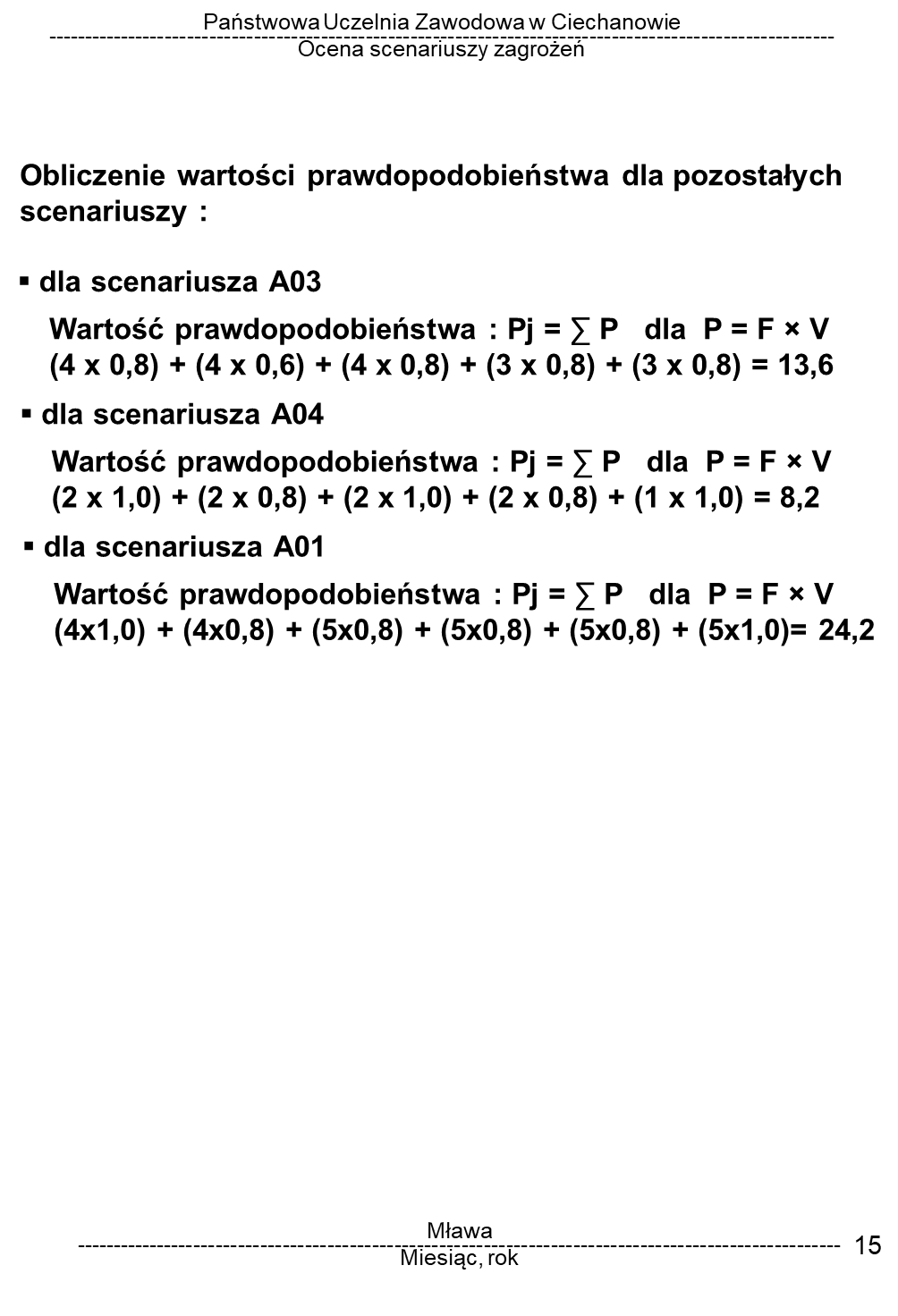 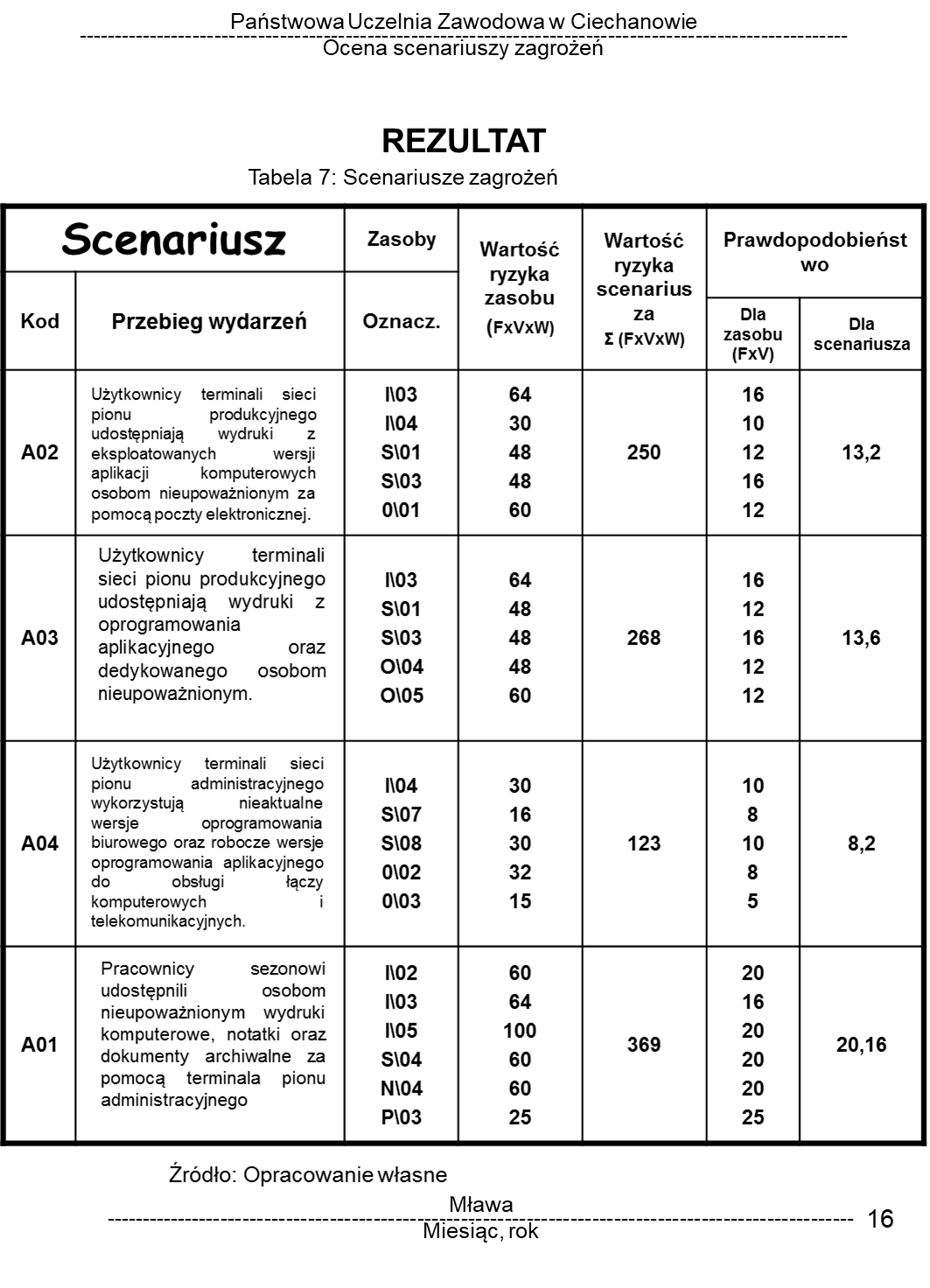